ΗΜΕΡΙΔΑ 6ης ΜΑΡΤΙΟΥ 2015«ΟΙ ΕΝΝΟΙΕΣ ΑΣΥΜΜΕΤΡΟΣ ΚΑΙ ΑΡΡΗΤΟΣΣΤΟΝ ΕΥΚΛΕΙΔΗ ΚΑΙ ΣΤΟΝ DEDKIND: ΜΙΑ ΣΥΝΤΟΜΗ ΑΝΑΦΟΡΑ»
ΙΩΑΝΝΗΣ ΚΑΝΕΛΛΟΣ
ΣΧΟΛΙΚΟΣ ΣΥΜΒΟΥΛΟΣ ΜΑΘΗΜΑΤΙΚΩΝ
ΡΗΤΟΣ ΚΑΙ ΑΡΡΗΤΟΣ ΣΗΜΕΡΑ
Διευκρίνιση:                                                                                              «Αριθμός» στον Ευκλείδη είναι ο σημερινός φυσικός αριθμός ενώ η μονάδα είναι αυτόνομη οντότητα. «Μέγεθος» είναι το μήκος, το εμβαδόν, ο όγκος κλπ. 
Στις ημέρες μας ο όρος  σύμμετρος δεν διακρίνεται από τον όρο ρητός. Έτσι η φράση «ο     είναι ρητός» είναι ταυτόσημη με τη φράση «ο    είναι σύμμετρος». Το ίδιο ισχύει και για τους όρους άρρητος και ασύμμετρος. Δηλαδή οι φράση «ο      είναι άρρητος» και η φράση                          «ο       είναι  ασύμμετρος» δεν θεωρούνται διαφορετικού περιεχομένου.
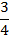 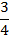 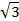 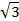 Ημερίδα Μαθηματικών
6 Μαρτίου 2015
2
ΑΣΥΜΜΕΤΡΟΣ ΚΑΙ ΑΡΡΗΤΟΣ ΣΤΟΝ ΕΥΚΛΕΙΔΗ – 1
Ας δούμε τώρα τι λέει ο Ευκλείδης. Στο 10ο Βιβλίο των στοιχείων στο πρώτο μέρος  όπου δίνει ορισμούς γράφει:
αʹ. Σύμμετρα μεγέθη λέγεται τὰ τῷ αὐτῷ μέτρῳ μετρούμενα, ἀσύμμετρα δέ, ὧν μηδὲν ἐνδέχεται κοινὸν μέτρον γενέσθαι.
δηλαδή
1. Σύμμετρα μεγέθη λέγονται αυτά που μετρώνται με κοινό μέτρο, ασύμμετρα δε, αυτά των οποίων δεν είναι δυνατό να υπάρξει κοινό μέτρο.
Ημερίδα Μαθηματικών
6 Μαρτίου 2015
3
ΑΣΥΜΜΕΤΡΟΣ ΚΑΙ ΑΡΡΗΤΟΣ ΣΤΟΝ ΕΥΚΛΕΙΔΗ – 2
Παράλληλα στην Πρόταση 5 αποδεικνύει ότι
ε΄. Τὰ σύμμετρα μεγέθη πρὸς ἄλληλα λόγον ἔχει, ὃν ἀριθμὸς πρὸς ἀριθμόν.
	δηλαδή
5. Σύμμετρα μεγέθη έχουν λόγο μεταξύ τους όπως αριθμός προς αριθμό.
 	Στη δε Πρόταση 6 αποδεικνύει
ς΄. ᾿Εὰν δύο μεγέθη πρὸς ἄλληλα λόγον ἔχῃ, ὃν ἀριθμὸς πρὸς ἀριθμόν, σύμμετρα ἔσται τὰ μεγέθη. 
	δηλαδή 
6.  Εάν δύο μεγέθη έχουν μεταξύ τους λόγο όπως αριθμός προς αριθμό θα είναι σύμμετρα.
Ημερίδα Μαθηματικών
6 Μαρτίου 2015
4
ΑΣΥΜΜΕΤΡΟΣ ΚΑΙ ΑΡΡΗΤΟΣ ΣΤΟΝ ΕΥΚΛΕΙΔΗ – 3
Έτσι με βάση τα προηγούμενα ισχύει η ακόλουθη λογική ισοδυναμία διατυπωμένη σε σύγχρονους όρους:
«Αν δυο μεγέθη έχουν λόγο ένα ρητό αριθμό είναι σύμμετρα και αντιστρόφως».
Στα παραδείγματα που ακολουθούν  χρησιμοποιείται σύγχρονος συμβολισμός  για να γίνουν κατανοητές οι σκέψεις του Ευκλείδη. Εννοείται ότι σύμβολα όπως ρίζα, δεκαδικό σύστημα αρίθμησης κλπ είναι απολύτως ανύπαρκτα στον Ευκλείδη. Ο μόνος «συμβολισμός» είναι τα ευθύγραμμα τμήματα για την παράσταση των αριθμών και οι διάφορες ονομασίες.
Ημερίδα Μαθηματικών
6 Μαρτίου 2015
5
ΑΣΥΜΜΕΤΡΟΣ ΚΑΙ ΑΡΡΗΤΟΣ ΣΤΟΝ ΕΥΚΛΕΙΔΗ – 4
Έχοντας υπόψη τις προηγούμενες παρατηρήσεις μπορεί κανείς να οδηγηθεί στο συμπέρασμα ότι οι αριθμοί 
	2        και 4         είναι σύμμετροι μεταξύ τους διότι δηλαδή ο λόγος τους

                                                               
  	είναι ρητός αριθμός.
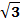 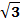 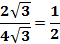 Ημερίδα Μαθηματικών
6 Μαρτίου 2015
6
ΑΣΥΜΜΕΤΡΟΣ ΚΑΙ ΑΡΡΗΤΟΣ ΣΤΟΝ ΕΥΚΛΕΙΔΗ – 5
Επομένως ο Ευκλείδης αποδίδει την έννοια σύμμετρος ή ασύμμετρος όχι σε ένα μέγεθος αλλά σε δυο μεγέθη υπό σύγκριση. Δηλαδή η έννοια ασύμμετρος δεν υπάρχει από μόνη της ή με άλλα λόγια δεν υπάρχει η έννοια ασύμμετρο μέγεθος όπως την εννοούμε σήμερα. 
Πράγματι σήμερα 
	τόσο ο 2        όσο και ο   4                          
	θεωρούνται ασύμμετροι αριθμοί χωρίς να επηρεάζει καθόλου την άποψη μας γι’ αυτούς το γεγονός ότι το πηλίκο τους είναι  ο ρητός αριθμός
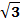 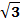 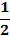 Ημερίδα Μαθηματικών
6 Μαρτίου 2015
7
ΑΣΥΜΜΕΤΡΟΣ ΚΑΙ ΑΡΡΗΤΟΣ ΣΤΟΝ ΕΥΚΛΕΙΔΗ – 6
Στη συνέχεια ο Ευκλείδης  γράφει:
βʹ. Εὐθεῖαι δυνάμει σύμμετροί εἰσιν, ὅταν τὰ ἀπ᾿ αὐτῶν τετράγωνα τῷ αὐτῷ χωρίῳ μετρῆται, ἀσύμμετροι δέ, ὅταν τοῖς ἀπ᾿ αὐτῶν τετραγώνοις μηδὲν ἐνδέχηται χωρίον κοινὸν μέτρον γενέσθαι. 
	δηλαδή
2. (Δύο) ευθύγραμμα τμήματα είναι  σύμμετρα ως προς το εμβαδόν, όταν τα τετράγωνα με πλευρά αυτά τα τμήματα έχουν κάποιο χωρίο ως κοινό μέτρο, ασύμμετρα δε, όταν τα τετράγωνα με πλευρά αυτά τα τμήματα δεν είναι δυνατό να έχουν κοινό χωρίο ως μέτρο.
Ημερίδα Μαθηματικών
6 Μαρτίου 2015
8
ΑΣΥΜΜΕΤΡΟΣ ΚΑΙ ΑΡΡΗΤΟΣ ΣΤΟΝ ΕΥΚΛΕΙΔΗ – 7
Χρησιμοποιώντας σύγχρονο συμβολισμό λαμβάνουμε δυο τμήματα (= μεγέθη) των οποίων τα μήκη είναι αντίστοιχα  2 και 3. Τότε τα τμήματα αυτά είναι σύμμετρα ως προς το εμβαδόν αφού τα τετράγωνα με πλευρές τα ευθύγραμμα τμήματα έχουν λόγο εμβαδών


Όμως ακριβώς το ίδιο ισχύει και για τα τμήματα με μήκη       ,         αφού ο αντίστοιχος λόγος είναι   


Επομένως τα τμήματα με μήκη       ,              θεωρούνται επίσης σύμμετρα  ως προς το εμβαδόν.
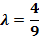 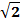 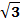 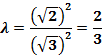 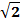 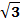 Ημερίδα Μαθηματικών
6 Μαρτίου 2015
9
ΑΣΥΜΜΕΤΡΟΣ ΚΑΙ ΑΡΡΗΤΟΣ ΣΤΟΝ ΕΥΚΛΕΙΔΗ – 8
Ιδού πώς συνεχίζει ο Ευκλείδης:
γʹ. Τούτων ὑποκειμένων δείκνυται, ὅτι τῇ προτεθείσῃ εὐθείᾳ ὑπάρχουσιν εὐθεῖαι πλήθει ἄπειροι σύμμετροί τε καὶ ἀσύμμετροι αἱ μὲν μήκει μόνον, αἱ δὲ καὶ δυνάμει. Καλείσθω οὖν ἡ μὲν προτεθεῖσα εὐθεῖα ῥητή, καὶ αἱ ταύτῃ σύμμετροι εἴτε μήκει καὶ δυνάμει εἴτε δυνάμει μόνον ῥηταί, αἱ δὲ ταύτῃ ἀσύμμετροι ἄλογοι καλείσθωσαν. 
δηλαδή
3. Με αυτές τις υποθέσεις (των ορισμών 1 και 2) αποδεικνύεται ότι ως προς το δεδομένο ευθύγραμμο τμήμα υπάρχουν άπειρα σύμμετρα και ασύμμετρα τμήματα, τα μεν μόνο ως προς το μήκος τα δε και ως προς το εμβαδόν των αντιστοίχων τετραγώνων. Ας καλούνται λοιπόν το δεδομένο ευθύγραμμο τμήμα και τα ευθύγραμμα τμήματα τα σύμμετρα προς το δεδομένο είτε ως προς το μήκος και το εμβαδόν είτε μόνο ως προς το εμβαδόν ρητά, τα δε ασύμμετρα άρρητα (=άλογα).
Ημερίδα Μαθηματικών
6 Μαρτίου 2015
10
ΑΣΥΜΜΕΤΡΟΣ ΚΑΙ ΑΡΡΗΤΟΣ ΣΤΟΝ ΕΥΚΛΕΙΔΗ – 9
Αν δοθεί τμήμα α μήκους 2 προφανώς όλα τα ευθύγραμμα τμήματα που το μήκος τους εκφράζεται από κάποιον φυσικό αριθμό είναι σύμμετρα με το α ως προς το μήκος. Το ίδιο και αν το α είναι π.χ. μήκους             με     φυσικό σε σχέση με τα τμήματα της μορφής                                           με      φυσικό.
Ασφαλώς υπάρχουν σε σχέση με το α μήκους 2 και άπειρα ασύμμετρα, ως προς το μήκος, όπως π.χ. όλα όσα έχουν μήκος της μορφής            όπου     φυσικός αριθμός αφού ο λόγος                     δεν είναι λόγος φυσικών αριθμών.
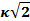 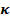 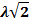 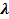 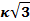 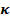 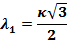 Ημερίδα Μαθηματικών
6 Μαρτίου 2015
11
ΑΣΥΜΜΕΤΡΟΣ ΚΑΙ ΑΡΡΗΤΟΣ ΣΤΟΝ ΕΥΚΛΕΙΔΗ – 10
Στην περίπτωση του προηγούμενου παραδείγματος ισχύει για το λόγο των τετραγώνων ότι 


Επομένως το τμήμα  α μήκους 2 είναι  σύμμετρο ως προς το εμβαδόν  με τα τμήματα με μήκη               όπου         φυσικός
Σημείωση: Τα ίδια ισχύουν και οι συντελεστές των αρρήτων στα προηγούμενα παραδείγματα είναι ρητοί.
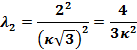 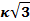 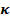 Ημερίδα Μαθηματικών
6 Μαρτίου 2015
12
ΑΣΥΜΜΕΤΡΟΣ ΚΑΙ ΑΡΡΗΤΟΣ ΣΤΟΝ ΕΥΚΛΕΙΔΗ – 10
Αν θεωρήσουμε τα τμήματα α με μήκος 2 και β με μήκος β=          , όπου      φυσικός τότε ο λόγος των μηκών τους είναι 


ο δε λόγος των τετραγώνων τους 


δηλαδή τα α και β είναι ασύμμετρα τόσο ως προς το μήκος όσο και προς το εμβαδόν.
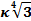 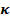 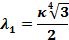 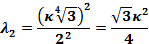 Ημερίδα Μαθηματικών
6 Μαρτίου 2015
13
ΑΣΥΜΜΕΤΡΟΣ ΚΑΙ ΑΡΡΗΤΟΣ ΣΤΟΝ ΕΥΚΛΕΙΔΗ – 11
Τέλος αν ένα αρχικά επιλεγμένο τμήμα α ονομασθεί ρητό τότε ονομάζονται  ρητά και τα τμήματα τα σύμμετρα με το α είτε ως προς το μήκος (οπότε θα είναι και ως προς το εμβαδόν) είτε μόνο ως προς το εμβαδόν. Ενώ τα τμήματα που είναι ασύμμετρα με το α και ως προς το μήκος και ως προς το εμβαδόν ονομάζονται άρρητα.
Είναι άξιο ιδιαίτερης έμφασης μετά τις πιο πάνω παρατηρήσεις ότι οι έννοιες ρητός και άρρητος στον Ευκλείδη δεν έχουν ταύτιση με το περιεχόμενο που τους δίνουμε σήμερα.
Ημερίδα Μαθηματικών
6 Μαρτίου 2015
14
ΑΣΥΜΜΕΤΡΟΣ ΚΑΙ ΑΡΡΗΤΟΣ ΣΤΟΝ ΕΥΚΛΕΙΔΗ – 12
Παρά ταύτα  η συστηματική έκθεση  του Ευκλείδη για σύμμετρα και σύμμετρα μεγέθη είναι πολύ σπουδαία και αποτελεί σημαντικό σταθμό.
Χωρίς τη θεμελιώδη ιδέα του ασύμμετρου μεγέθους θα ήταν προβληματικό και το πέρασμα στην έννοια του ασύμμετρου (άρρητου) αριθμού. Δηλαδή ότι υπάρχουν αριθμοί που δεν περιέχουν μονάδες ή/και κλάσματα της μονάδας. 
Ας κάνουμε τώρα ένα άλμα 2000 ετών και ας δούμε πώς είδε ο Dedekind το πρόβλημα των άρρητων.
Ημερίδα Μαθηματικών
6 Μαρτίου 2015
15
ΑΣΥΜΜΕΤΡΟΣ ΣΤΟΝ DEDEKIND – 1
Στα1858 ο Dedekind λέει κατά λέξη:
«Συζητώντας την έννοια της προσέγγισης ενός μεταβλητού μεγέθους  προς μια σταθερή οριακή τιμή και ιδιαίτερα αποδεικνύοντας το θεώρημα ότι κάθε μέγεθος που αυξάνεται κατά συνεχή τρόπο, αλλά όχι πέραν κάθε ορίου, οφείλει ασφαλώς να προσεγγίζει μια οριακή τιμή, κατέφευγα στη γεωμετρική εποπτεία. Θεωρώ ακόμη και τώρα μια τέτοια προσφυγή στη γεωμετρική ενόραση σε μια πρώτη παρουσίαση του  Διαφορικού Λογισμού ως εξόχως χρήσιμη από διδακτική σκοπιά και πραγματικά απολύτως απαραίτητη αν κάποιος δεν θέλει να χάσει πάρα πολύ χρόνο. Αλλά το ότι αυτή η  μορφή εισαγωγής του Διαφορικού Λογισμού δεν μπορεί να διεκδικήσει επιστημονικότητα, δεν θα το αρνηθεί κανείς».                                           Richard Dedekind, Essays on the theory of numbers, Dover 1963, σ. 1
Ημερίδα Μαθηματικών
6 Μαρτίου 2015
16
ΑΣΥΜΜΕΤΡΟΣ ΣΤΟΝ DEDEKIND – 2
Ο Dedekind, στο παραπάνω πόνημα, διαπιστώνει ότι λείπει από τον Απειροστικό Λογισμό η αυστηρή θεμελίωση.  
Ασκεί οξεία κριτική στον ισχυρισμό ότι ο Απειροστικός Λογισμός ασχολείται με συνεχή μεγέθη και υποστηρίζει ότι δεν είναι βάσιμος αφού προσφεύγει  στη γεωμετρική εποπτεία. 
Θέτει ως στόχο του να καλύψει αυτό το κενό βρίσκοντας μια καθαρά αριθμητική, αλγεβρική θα λέγαμε σήμερα, ερμηνεία των φαινομένων συνέχειας. 
Το Νοέμβριο του 1858 φθάνει στην περίφημη  απόδειξη των τομών.
Ημερίδα Μαθηματικών
6 Μαρτίου 2015
17
ΑΣΥΜΜΕΤΡΟΣ ΣΤΟΝ DEDEKIND – 3
Εκθέτει την θεωρία των ρητών αριθμών  που δεν διαφέρει από τη σημερινή οπτική μας αφού τη διαμόρφωσε. 
Θεωρεί ότι η διάταξη οφείλει να λάβει αριθμητικά χαρακτηριστικά ώστε να μη δίνεται η εντύπωση ότι εξαρτάται από γεωμετρική εποπτεία ή από γεωμετρικές ιδέες και θεωρήματα. 
Περιγράφει  την διάταξη των ρητών αλγεβρικά  διατυπώνει την έννοια της τομής σε δυο κλάσεις με τη χρήση ενός ρητού αριθμού. 
Αν  α ένας ρητός τότε δημιουργούνται δυο κλάσεις ρητών Α1  , Α2
	τέτοιων ώστε αν ο α1 <α  ο α1  ανήκει στην κλάση Α1 και αντιστρόφως.  Αντίστοιχα αν α2>α  τότε ο  α2 ανήκει στην κλάση Α2  και αντιστρόφως. 
Ο αριθμός α μπορεί να  ανήκει είτε στη μια είτε στην άλλη κλάση χωρίς το γεγονός αυτό να ανατρέπει το ότι κάθε αριθμός της κλάσης Α1  είναι μικρότερος από κάθε αριθμό της Α2.
Ημερίδα Μαθηματικών
6 Μαρτίου 2015
18
ΑΣΥΜΜΕΤΡΟΣ ΣΤΟΝ DEDEKIND – 3
Συζητά και συγκρίνει τη «γεωγραφική» θέση των σημείων πάνω σε μια ευθεία με τη διάταξη των ρητών. 
Αντιστοιχίζει ρητούς και σημεία με τη θεώρηση μιας αρχής και μιας μονάδας μέτρησης μήκους. 
Ο Dedekind συναντά τα Αρχαία Ελληνικά Μαθηματικά και τον Ευκλείδη με τη γνωστή κατασκευή της διαγωνίου τετραγώνου πλευράς μήκους 1 για το √2.
 Τέλος μετά από αυτές τις παρατηρήσεις διατυπώνει την απόδειξη της ύπαρξης των αρρήτων με καθαρά αλγεβρικά μέσα, τα οποία ο ίδιος τα αποκαλεί αριθμητικά. Ακολουθεί ο συλλογισμός του.
Ημερίδα Μαθηματικών
6 Μαρτίου 2015
19
,
ΑΣΥΜΜΕΤΡΟΣ ΣΤΟΝ DEDEKIND – 4
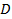 Ας είναι     ένας θετικός ακέραιος όχι τετράγωνος τέτοιος ώστε
	όπου      επίσης θετικός ακέραιος. Διαιρούμε τώρα τους ρητούς αριθμούς σε δυο κλάσεις       ,      . 
	Στην κλάση        ανήκουν όλοι οι θετικοί ρητοί       των οποίων το τετράγωνο είναι μεγαλύτερο του      .                                Στην κλάση         ανήκουν όλοι οι άλλοι αριθμοί . Δηλαδή όλοι οι αριθμοί         για τους οποίους ισχύει ότι το τετράγωνο είναι μικρότερο  του     .
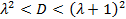 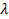 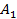 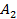 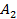 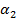 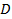 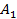 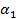 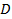 Ημερίδα Μαθηματικών
6 Μαρτίου 2015
20
ΑΣΥΜΜΕΤΡΟΣ ΣΤΟΝ DEDEKIND – 5
Με τον τρόπο αυτό δημιουργείται  μια τομή                                       όπου κάθε ρητός  αριθμός          
	είναι μικρότερος κάθε ρητού αριθμού       . 
Πράγματι αν κάποιος αριθμός       είναι αρνητικός ή μηδέν ισχύει εξ’ ορισμού  
Αν πάλι                    τότε   
	και επομένως πάλι                    .
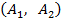 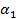 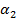 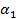 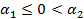 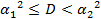 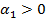 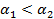 Ημερίδα Μαθηματικών
6 Μαρτίου 2015
21
ΑΣΥΜΜΕΤΡΟΣ ΣΤΟΝ DEDEKIND – 6
Αποδεικνύεται ότι δεν υπάρχει ρητός αριθμός του οποίου το τετράγωνο να είναι ίσο με     . 
Ας υποθέσουμε το αντίθετο δηλαδή ότι ισχύει μια σχέση     

	με          θετικούς ακέραιους. Μπορούμε μάλιστα να υποθέσουμε ότι ο         είναι ο ελάχιστος με αυτήν την ιδιότητα.
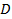 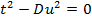 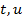 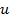 Ημερίδα Μαθηματικών
6 Μαρτίου 2015
22
ΑΣΥΜΜΕΤΡΟΣ ΣΤΟΝ DEDEKIND – 7
Τότε έχουμε
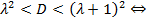 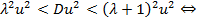 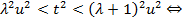 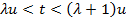 Ημερίδα Μαθηματικών
6 Μαρτίου 2015
23
ΑΣΥΜΜΕΤΡΟΣ ΣΤΟΝ DEDEKIND – 8
Αν θέσουμε τώρα                                                                          τότε ισχύει ότι                                                                                    διότι σε αντίθετη περίπτωση θα είχαμε

	πράγμα που αντιφάσκει με το δεξιό μέλος της διπλής ανισότητας                                          .
Επίσης αν θέσουμε                                                                                       είναι και αυτός ένας θετικός αριθμός αφού
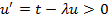 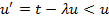 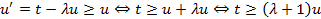 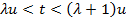 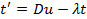 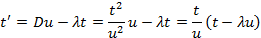 Ημερίδα Μαθηματικών
6 Μαρτίου 2015
24
ΑΣΥΜΜΕΤΡΟΣ ΣΤΟΝ DEDEKIND – 9
Παρατηρούμε τώρα ότι ισχύει


 


    αφού                                    άτοπο διότι βρέθηκε
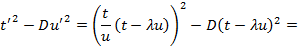 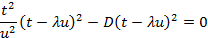 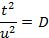 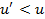 Ημερίδα Μαθηματικών
6 Μαρτίου 2015
25
ΑΣΥΜΜΕΤΡΟΣ ΣΤΟΝ DEDEKIND – 10
Έτσι φθάνουμε στο συμπέρασμα ότι  κάθε ρητός αριθμός έχει τετράγωνο   είτε μεγαλύτερο  είτε μικρότερο του     . 
Θέτει																	                        

	τότε                                                                                                                                                      								                           και
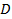 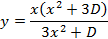 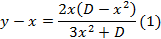 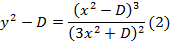 Ημερίδα Μαθηματικών
6 Μαρτίου 2015
26
ΑΣΥΜΜΕΤΡΟΣ ΣΤΟΝ DEDEKIND – 11
Αν θεωρήσουμε ότι ο     ανήκει στην κλάση         τότε και ο           	ανήκει στην ίδια κλάση  λόγω της 
  
	
και είναι μεγαλύτερος του       λόγω της


Ανάλογα  αν    ανήκει στην κλάση          τότε ο       ανήκει σε αυτήν επίσης και είναι μικρότερος του     .
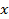 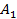 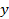 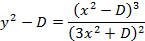 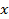 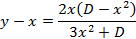 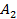 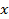 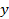 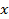 Ημερίδα Μαθηματικών
6 Μαρτίου 2015
27
ΑΣΥΜΜΕΤΡΟΣ ΣΤΟΝ DEDEKIND – 12
Με αυτόν τον τρόπο αποδείχθηκε η ασυνέχεια των ρητών αριθμών αφού κάθε τομή Dedekind δεν παράγει μόνο ρητούς και ταυτόχρονα «συμπληρώθηκαν» κάποια κενά από άρρητους που χαρακτηρίζονται από την παραπάνω ιδιότητα, δηλαδή το τετράγωνό τους να είναι ίσο προς
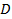 Ημερίδα Μαθηματικών
6 Μαρτίου 2015
28
Γ. ΜΕΡΙΚΕΣ ΣΚΕΨΕΙΣ ΓΙΑ ΤΟ ΤΕΛΟΣ-1
Η έννοια του άρρητου αριθμού είναι εξαιρετικά λεπτή και δύσκολη. Ισχυρή ένδειξη το ότι οι μεγάλοι Μαθηματικοί χρειάστηκαν περίπου 2000 χρόνια για να την απαλλάξουν από τη γεωμετρική εποπτεία και να τη στηρίξουν «αποκλειστικά» με αλγεβρικές μεθόδους.
Η συμβολή του Ευκλείδη στην επεξεργασία της έννοιας «ασύμμετρος» είναι σπουδαιότατη παρά τις ιδιομορφίες της κυρίως διότι οι ιδέες των Στοιχείων  ανήκουν στην εποχή της γέννησης της έννοιας από τους Πυθαγόρειους. Επομένως μάλλον να θαυμάζουμε θα πρέπει την οξύνοια Μαθηματικών όπως ο Ευκλείδης παρά να τονίζουμε τις ατέλειες των ιδεών τους από την οπτική γωνία του 19ου, 20ου και 21ου αιώνα.
Ημερίδα Μαθηματικών
6 Μαρτίου 2015
29
Γ. ΜΕΡΙΚΕΣ ΣΚΕΨΕΙΣ ΓΙΑ ΤΟ ΤΕΛΟΣ-2
Ας συλλογιζόμαστε ότι στα σχολεία μας ακόμη διδάσκεται ο άρρητος με τη γεωμετρική εποπτεία ακόμη, χωρίς παρ’ όλα αυτά η λεπτότητα και η δυσκολία της έννοιας να έχουν μειωθεί. Ας είμαστε λοιπόν επιεικείς απέναντι στους μαθητές μας που δυσκολεύονται να κατανοήσουν την έννοια διότι είναι και μετά από 2000 χρόνια το ίδιο δύσκολη.
Γενικότερα ας συνειδητοποιήσουμε με αφορμή το παράδειγμα των αρρήτων πόσο σύνθετες είναι οι Μαθηματικές έννοιες και πόση τέχνη και υπομονή χρειάζεται για να διδαχθούν έντιμα διατηρώντας την ουσία τους χωρίς να τις εξευτελίζουμε με αμφίβολες απλοποιήσεις οι οποίες δημιουργούν την εντύπωση της διδακτικής επιτυχίας αλλά είναι κενές μαθηματικού νοήματος και περιεχομένου.
Ημερίδα Μαθηματικών
6 Μαρτίου 2015
30
Γ. ΜΕΡΙΚΕΣ ΣΚΕΨΕΙΣ ΓΙΑ ΤΟ ΤΕΛΟΣ-3
Βρήτε χρόνο να διαβάσετε το βιβλίο του Dedekind με τίτλο ESSAYS ON THE THEORY OF NUMBERS 
 Βρήτε χρόνο να διαβάσετε το 10ο Βιβλίο των Στοιχείων
Ημερίδα Μαθηματικών
6 Μαρτίου 2015
31
ΣΑΣ ΕΥΧΑΡΙΣΤΩ ΠΟΛΥ ΓΙΑ ΤΗΝ ΠΡΟΣΟΧΗ ΣΑΣ!
Ημερίδα Μαθηματικών
6 Μαρτίου 2015
32